Using your reading in your writing – Advanced
The ACE Team
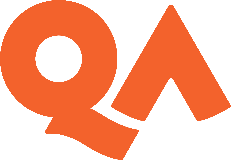 A look at some more difficult aspects of using sources in writing.
The session will start at 12.30 pm.
If you are having difficulties seeing the screen or hearing, try leaving and coming back in again.

If you are waiting: What makes a good piece of academic writing?
The story so far
The ACE Team
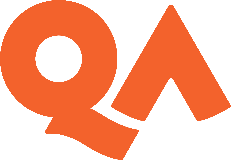 Effective academic writers have something to say and …
2
What’s difficult about using reading in writing?
The ACE Team
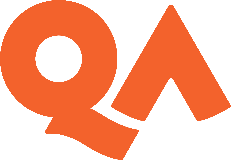 3
Today’s topics: Some aspects a writer needs to consider
The ACE Team
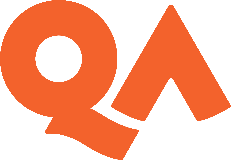 4
1st aspect: Creating a well-structured text with a sense of direction
The ACE Team
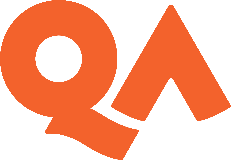 5
Creating a well-structured text with a sense of direction
The ACE Team
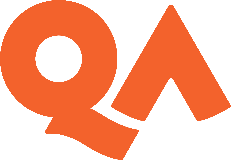 6
2nd aspect: Making it clear who is speaking at any time
The ACE Team
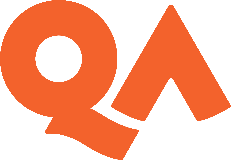 7
2nd aspect: Making it clear who is speaking at any time
The ACE Team
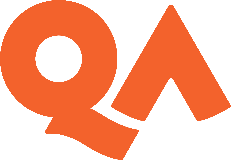 8
The ACE Team
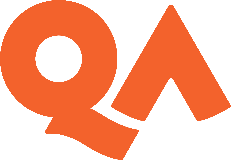 Aspect 3a: Using the source material for different purposes
9
The ACE Team
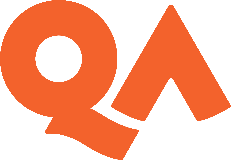 Aspect 3a: Using the source material for different purposes
10
Aspect 3b:  Writer’s stance
The ACE Team
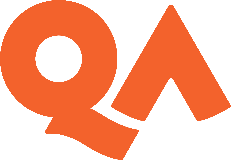 11
Aspect 3b:  writer’s stance
The ACE Team
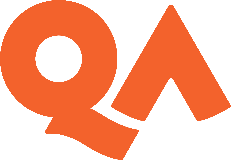 12
Aspect 4: From source to text– Upholding scholarly standards.
The ACE Team
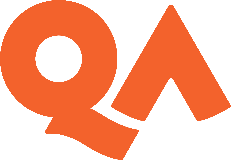 13
Aspect 4: From source to text - Upholding scholarly standards
The ACE Team
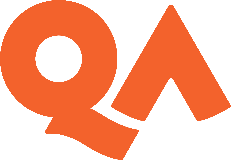 14
Aspect 4: From source to text - Upholding scholarly standards
The ACE Team
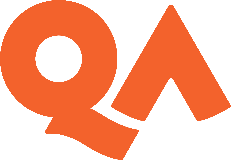 15
Aspect 5: Making every word count
The ACE Team
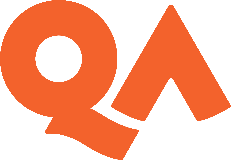 16
The ACE Team
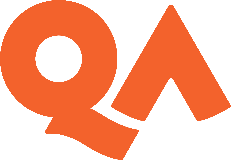 Reflection
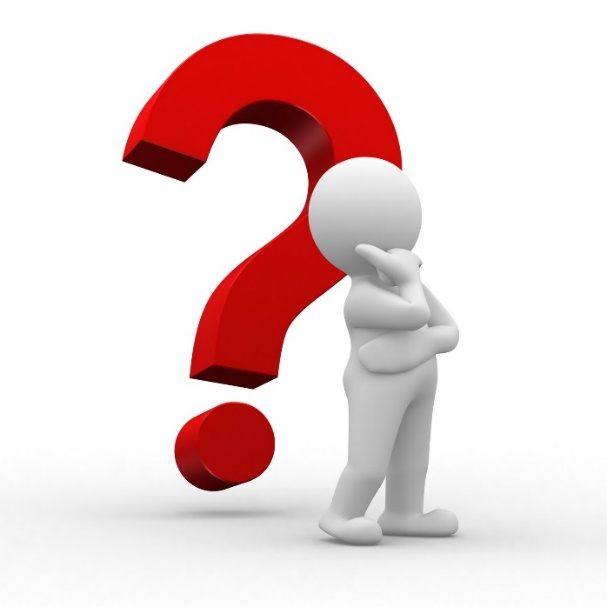 Image of a person thinking (Cliparting.com, no date)
Organising and integrating the source material to create  a well-structured text with a sense of direction

Making it clear for the reader who is speaking at any time

Using the source material for different purposes and with varying stance

From source to text: Upholding scholarly standards: 

Making every word count 
 

To what extent do you do these in your own writing? Is there any aspect you would like to work on?
17
The ACE Team
What next?
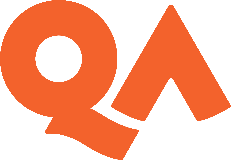 Anything else that needs to be picked up another time? 
A follow-up drop-in session or tutorial?
ACE resources on Writing assignments – Being a critical academic
University of Manchester Academic Phrasebank (see ref list)
 Article on writer’s voice – Robbins, 2016 (see ref list)
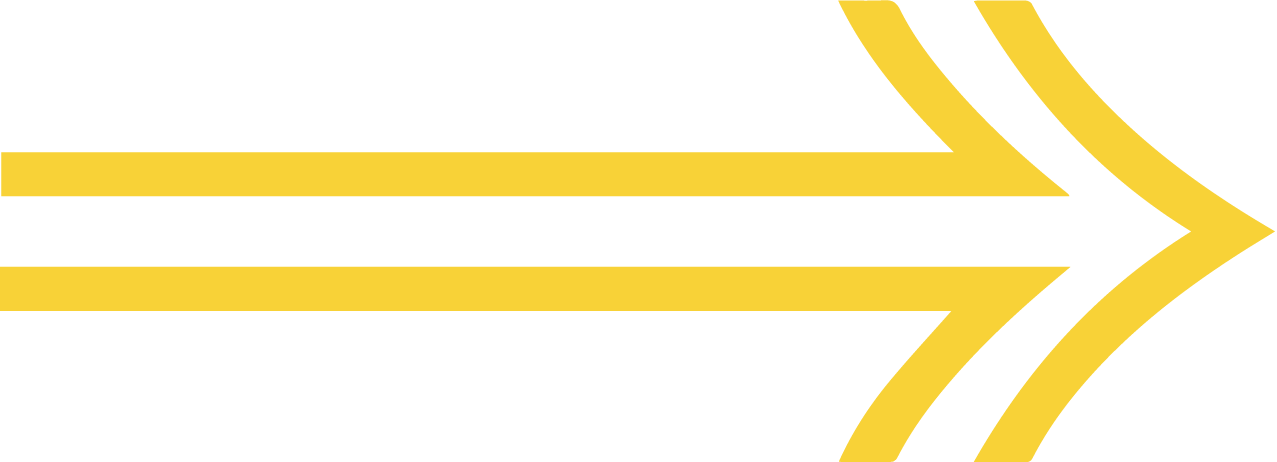 18
Thank you for attending ‘Using your reading in your writing - Advanced’ today. We would be grateful if you could take 5 minutes to complete our feedback form.
Via the URL in the Chat Box
By scanning the QR Code
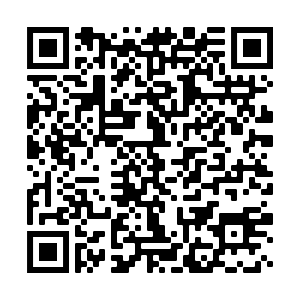 The ACE Team
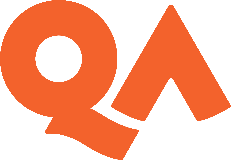 References
Cliparting.com (no date) Person - Image 24568. Available at:
https://cliparting.com/free-person-clipart-24568 (Accessed: 25 July 2020.)

Robbins, S. (2016) ‘Finding your voice as an academic writer (and writing clearly)’,  Journal of Social Work Education 52 (2): pp 133 – 135. Taylor and Francis. doi: 10.1080/10437797.2016.1151267

University of Manchester (no date) Academic Phrasebank. Available at: https://www.phrasebank.manchester.ac.uk  (Accessed: 4 July 2023).

World Bank (2023) Food security update. Available at: https://www.worldbank.org/en/topic/agriculture/brief/food-security-update?intcid=ecr_hp_BeltA_en_ext (Accessed: 3 July 2023.)
20